Besturen gemeenten / provincie / waterschappen
Drentse Energietafel
Drentse Energietafel
Overheden
BESLUITVORMING
Regiegroep
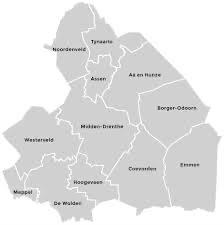 Overheden
Maatschappelijke organisaties
Maatschappelijke 
organisaties
Voorzitter
Overleg gemeente-
secretarissen
Ambtelijk opdrachtgever
Één gem secr
Dir Prov
Dir Waterschap
PGM
NPRES
VDG
Werkbureau
Prov
Werkgroep
VOORBEREIDING EN UITVOERING
Werkgroep
Werkgroep
Werkgroep
Werktafel
Organisatie van gemeenten / provincie / waterschappen / maatschappelijke organisaties